SCAM:
Smart charging Automobile Monitor
Group J members: 
Nathan Rodriguez EE
Andre Lomans EE
Symone Adams EE
Sponsor: Florida Solar Energy Center
Motivation and Purpose
Low cost smart electric vehicle charger
Secure access for UCF students/faculty only
Power monitoring capabilities
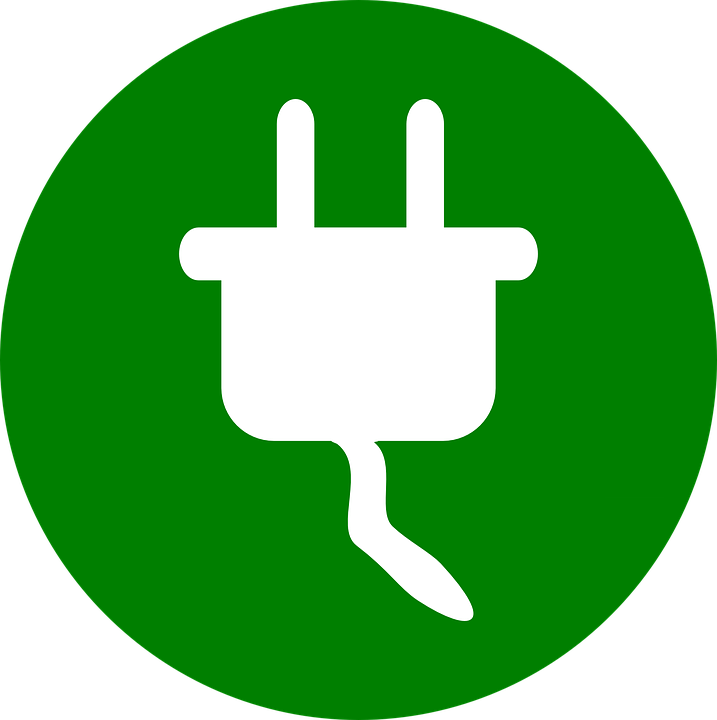 Goals and Approach
EV charger will track power 
Build a power monitoring circuit at a low cost. Current ones are expensive.
Use products and parts that have simple implementation.
Modern Functionalities
Students/Faculty will track power using a smartphone application.
Limited Accessibility: two verification systems
Magnetic strip card swiper for UCF ID.
Keypad
System Overview
Mobile Application
Database
Electric Vehicle
EVSE Monitoring System
Grid/Power Outlet
Inlet + Charger + Battery
System Requirements
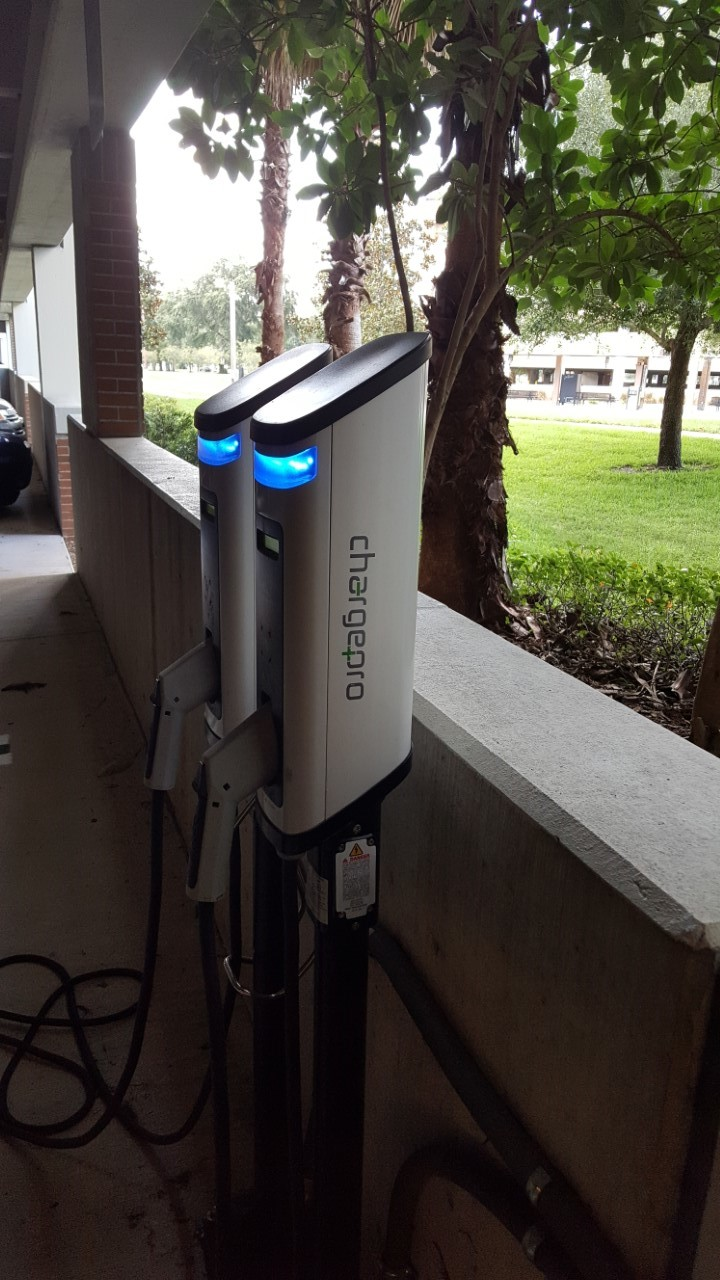 Operating Voltage: 120-240V
Center Frequency: 50-60 Hz
Output Current: 6-32A
Output Power:
Level 1: <2.4 kW
Level 2: <9.6 kW
Weight: 1.5kg/3.3lbs
System Temperature <155°C
J-1772
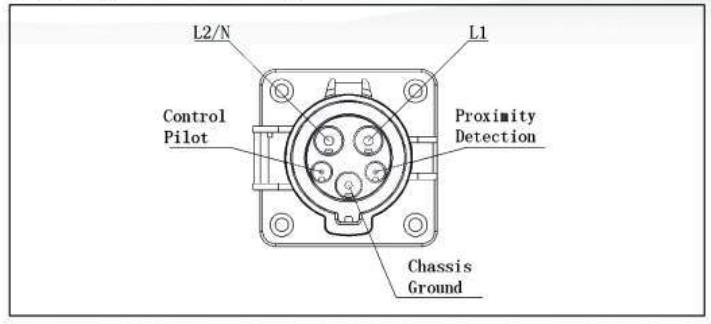 SCAM Main Block Diagram
Charging Station
External to the System
Android Phone Application
Wi-Fi Board
Internal to the system
Power Processing Board
Magnetic Card Reader
User Interface Board
Online Database
Keypad
System Power Generation Board
Power Supply
220V AC at 60 Hz
Electric Vehicle
Inlet + Charger + Battery
Wi-Fi Board Hardware
Overall Layout
Power Processing Board
3.3V
USB 2.0 Connection
5.0V
2.5V
SPI
Resistor Divider
JTAG
External Flash Memory 8 MB
Multi-
Purpose Buffer
LTC3561 Switcher
UART
CC3200 Arm-Based Processor chip
54 Mb OFDM
3.3V and 1.85V
50 ohm Co-planar Waveguide
Infrared Temperature sensor
Multi-layer Bandpass Filter
2.54 GHz Antenna Chip
Internal Processor 40-MHz Crystal
4um to 16 um range
MSP4305529 Central Processor
SPI
Accuracy 32-kHz Crystal
Bandpass Filter
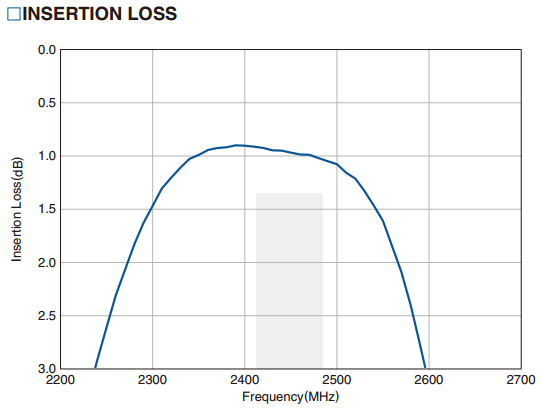 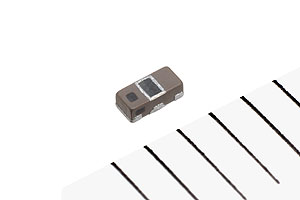 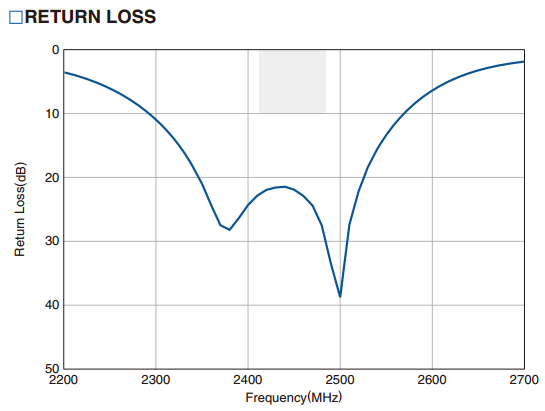 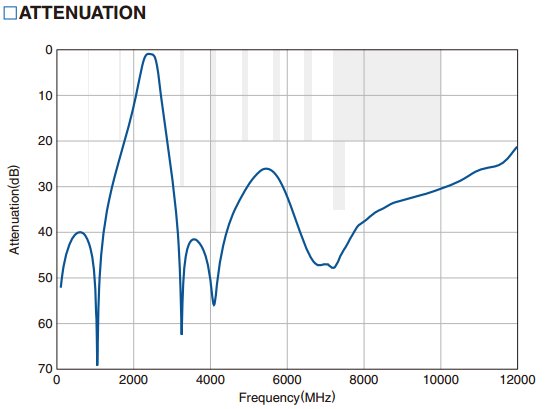 Oscillators
40 MHz Oscillator
Used by internal ARM processor and proprietary WLAN system 



32.768 KHz clock
Used for set and rest times, synchronization for phase lock loops, accuracy in timing purposes
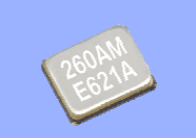 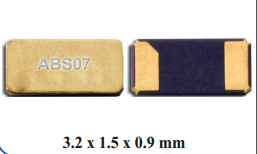 Multipurpose Buffer – FT2232D Dual USB to Serial UART/FIFO IC
Entire USB protocol handled on the chip.
Multi-Protocol Synchronous Serial Engine
USB to JTAG
SPI, I2C, JTAG
On chip clock multiplier
Supporting 6-48MHz operations
Supports full-speed USB 2.0
12Mbit/s
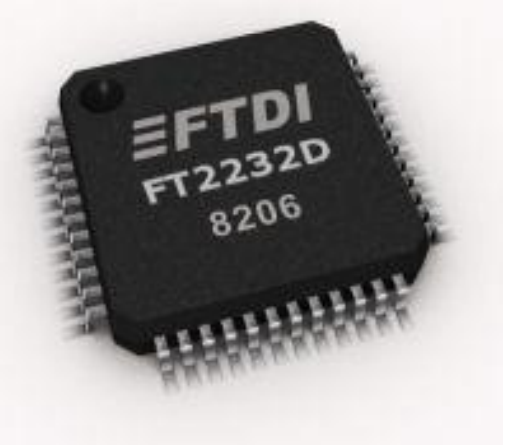 Schematics
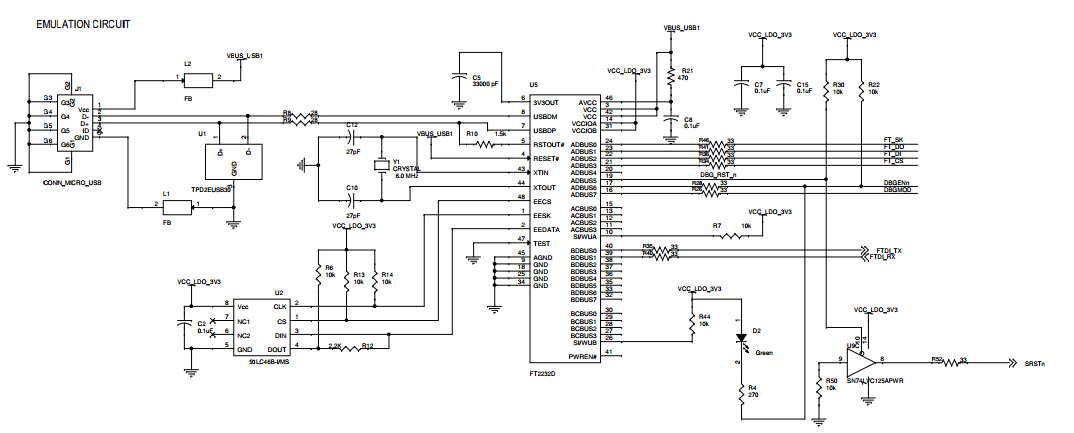 LTC3561 Features
Up to 4 MHz switching operation
High Switching current: 1.4A
Uses current mode control for better
Load response
Line response
High Efficiency up to 95%
Short Circuit protected
Stable with ceramic capacitors
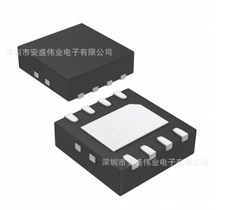 LTC3561
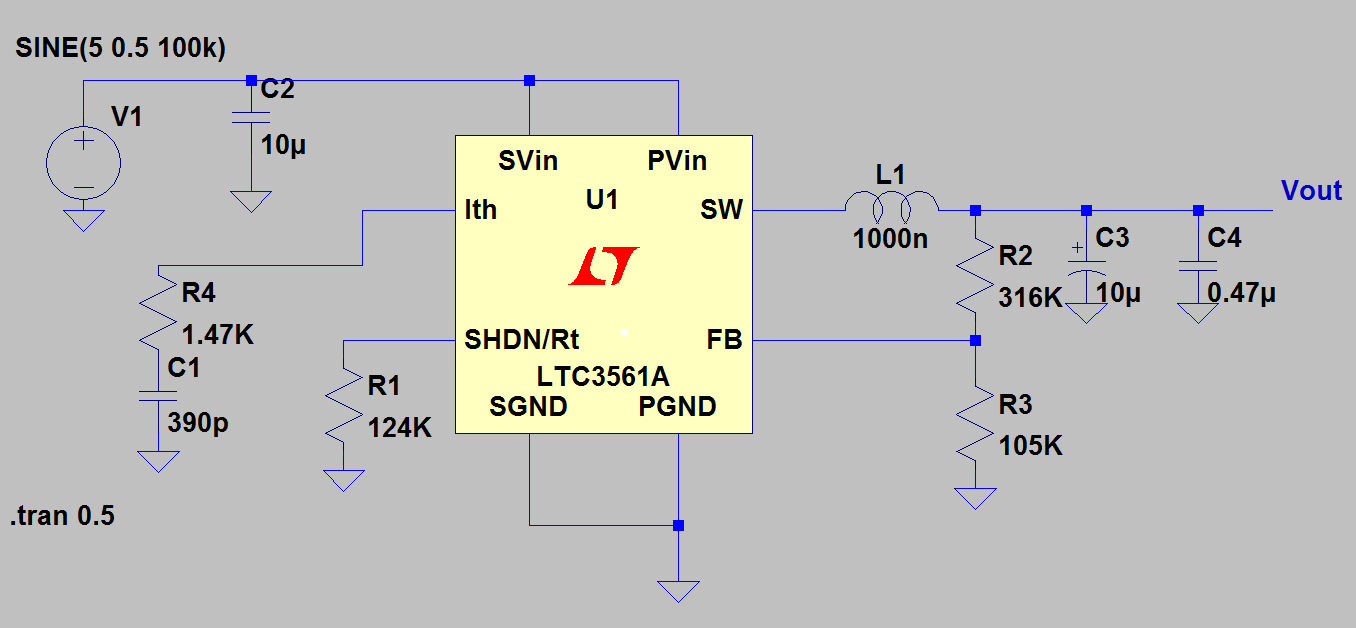 LTC3561 Simulation
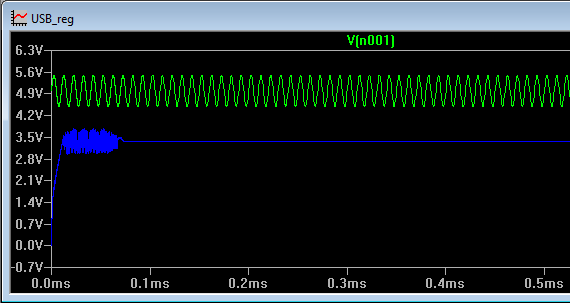 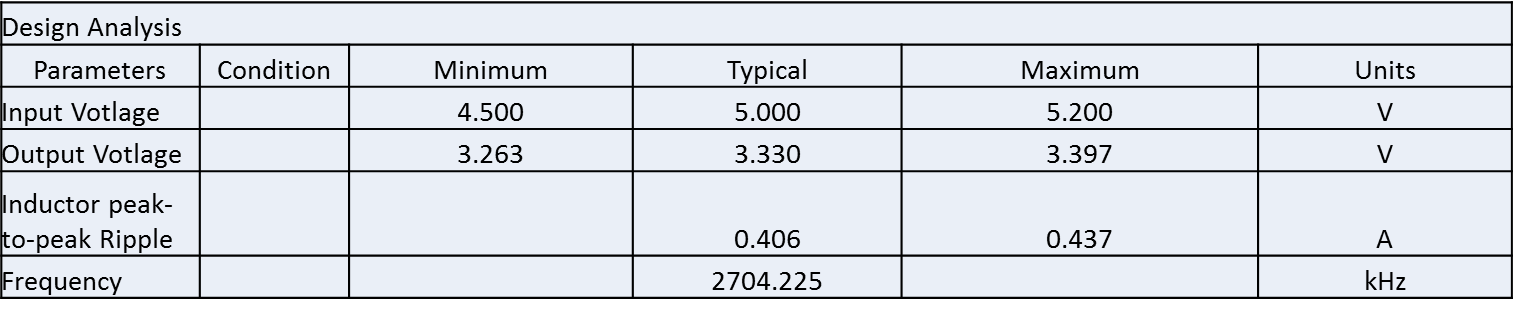 Antenna Selection – RFANT5220110A2T
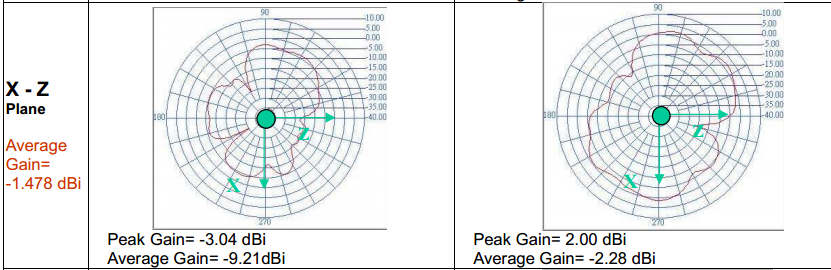 AH316M245001-T
Taiyo Yuden
Can be on edge of PCB
RFANT5220110A2T
Walsim
Needs to be in corner of PCB
Antennas Satisfy
Power Processing 
Board
Motherboard (Power Processing Board) Layout
USB HUB and Power Supply for Re-programming
Main Electronics and MCU section
TI eZ-lite Emulation Section
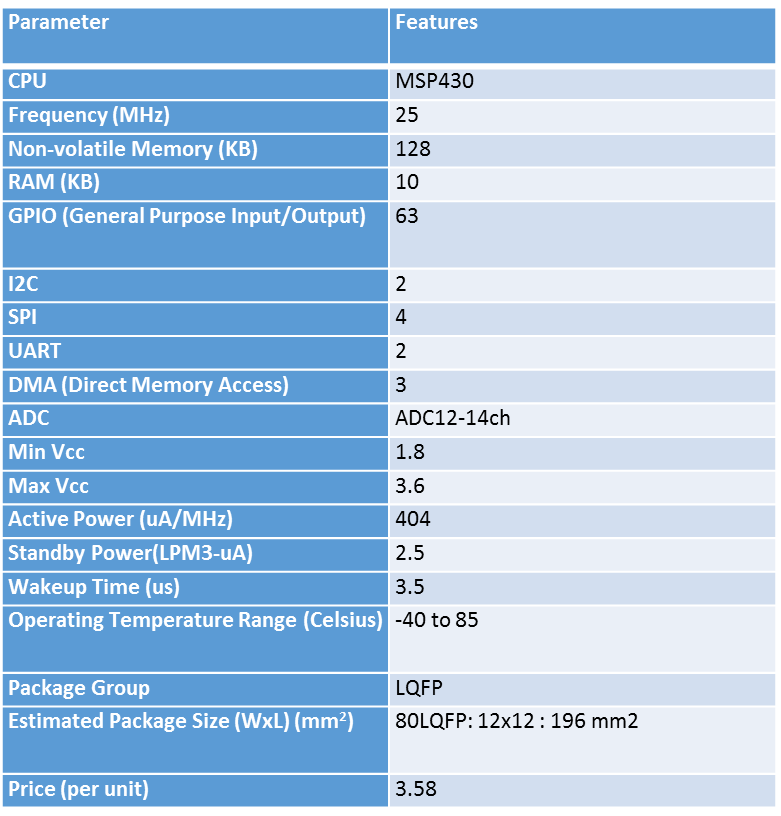 MSP430F5529
Features
Integrated USB and PHY supporting USB 2.0
four 16-bit timers
High-performance 12-bit analog-to-digital converter (ADC)
two universal serial communication interfaces (USCI)
hardware multiplier (32x32), 
DMA (Direct Memory Access), 
a real-time clock (RTC) module with alarm capabilities
IrDA
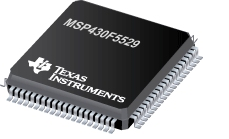 USB-Hub and Power Supply
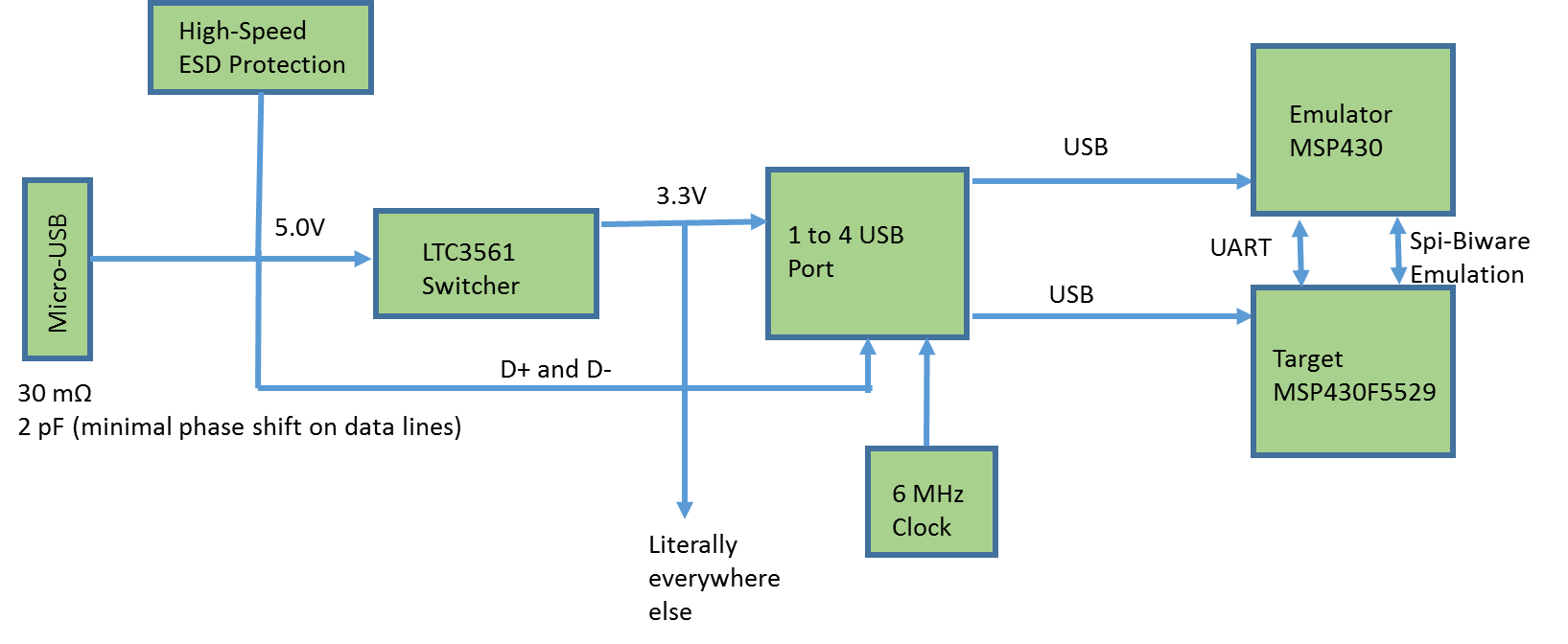 USB-Hub, Power Supply, and Emulation
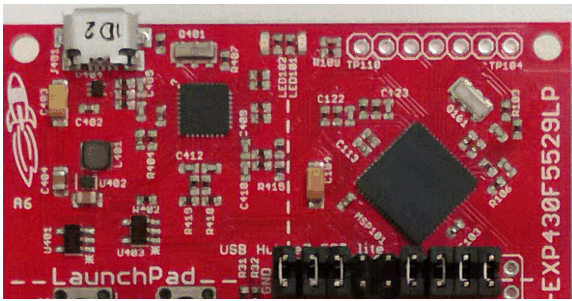 MSP Main Electronics
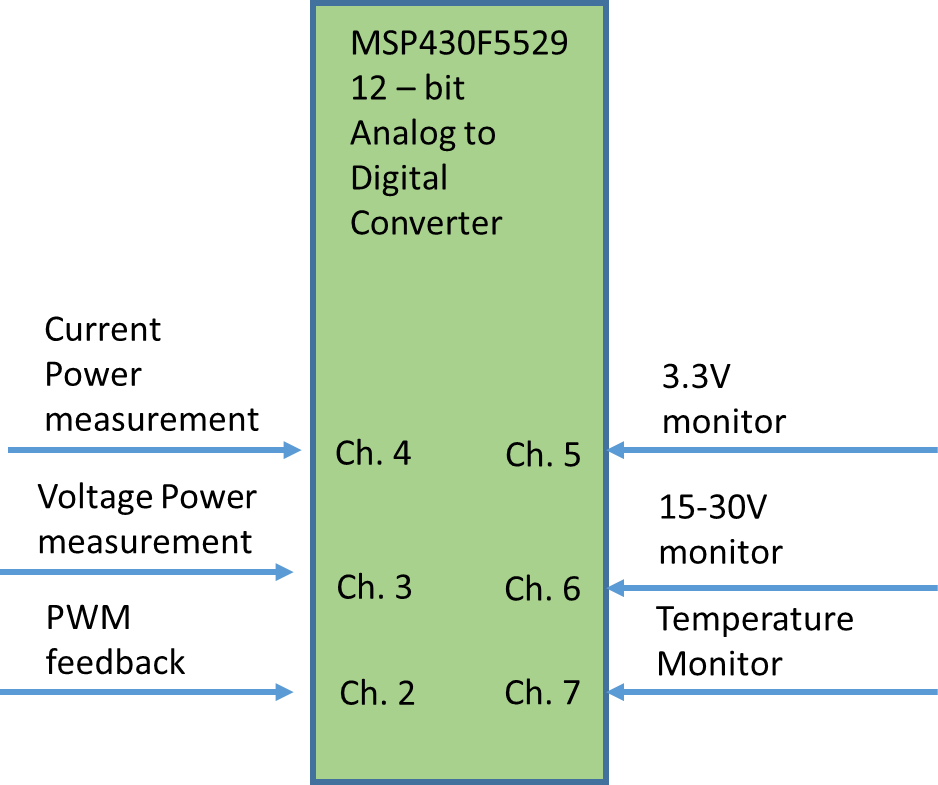 Pilot Signal
1 kHz PWM
Pulse width changes based on current delivered to car.
Duty Cycle = amps/0.6
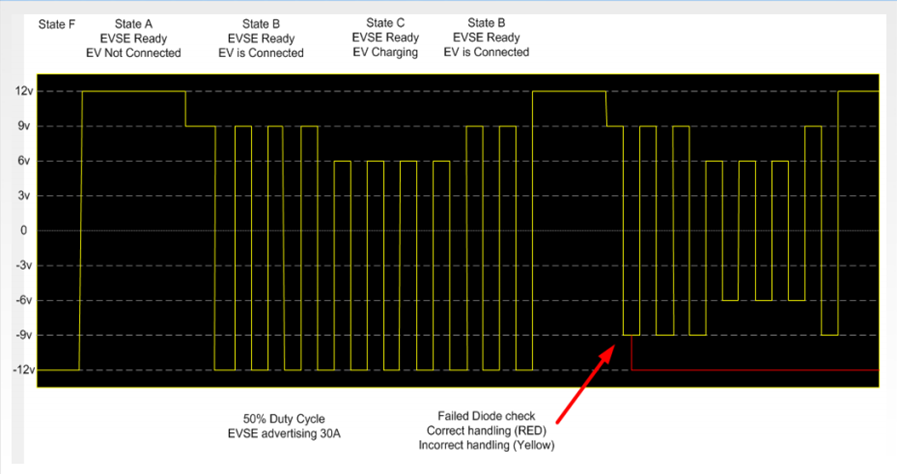 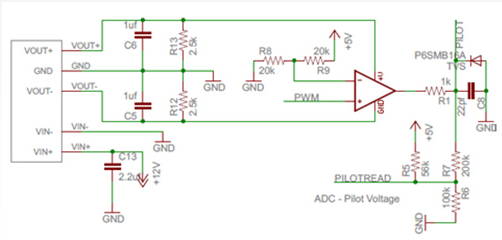 ADC configuration
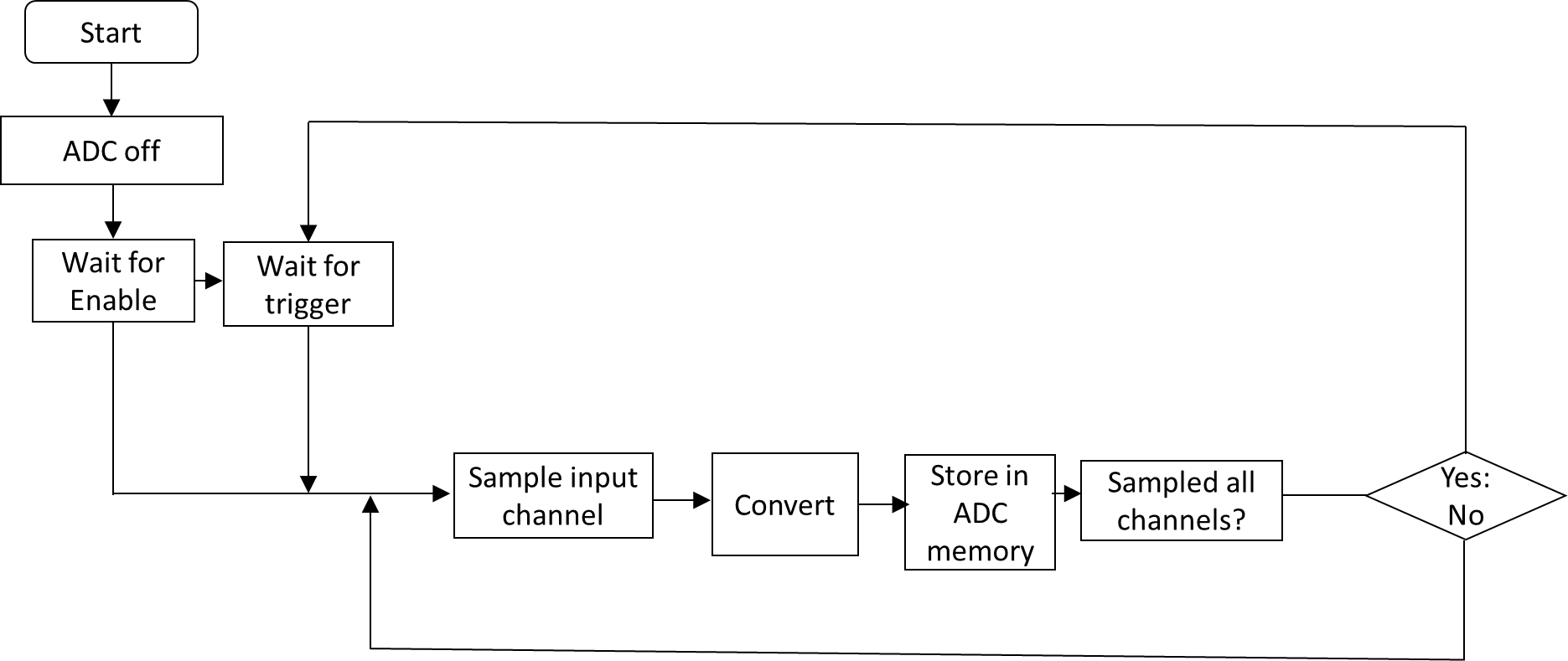 Wireless Communication
Wi-Fi Communication
Wi-Fi vs. Bluetooth: One of the goals stated was for communication between station and device to be accessed anywhere on campus. 
MCU must have WLAN (wireless area network) access point connection capabilities. 
Receive state of charge electric vehicle data through SPI from Main MCU.
Send data using TCP sockets to smartphones.
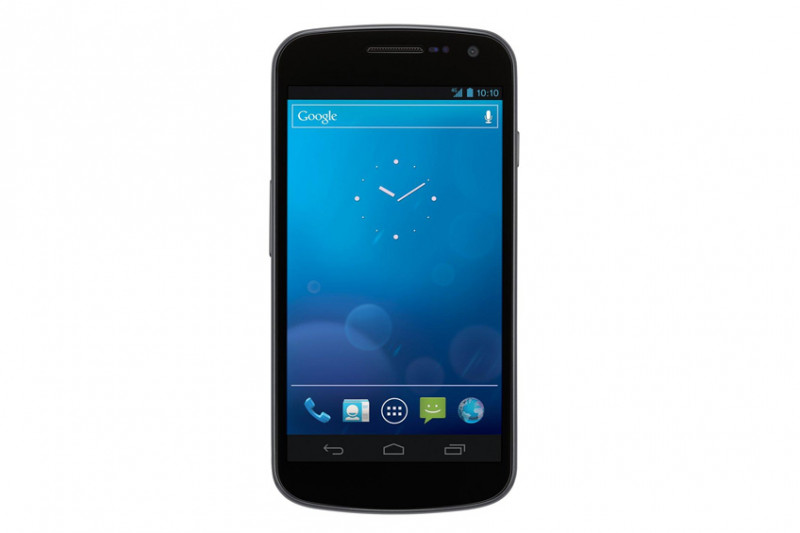 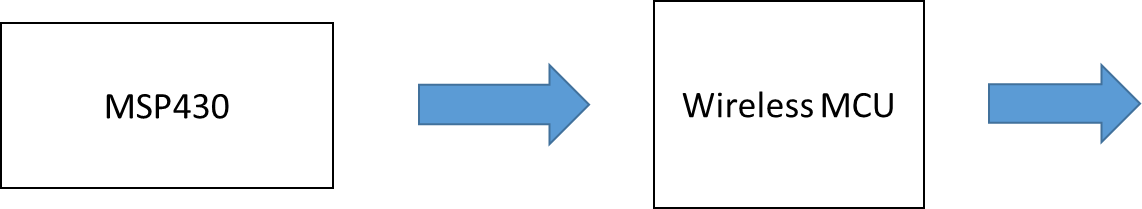 CC3200 Wireless MCU
CC3100 vs. CC3200: CC3200 is a single-chip wireless MCU. 
Interface between two TI products simplifies implementation.
Acts as a station that connects to a network.
IoT (Internet of Things) solution.
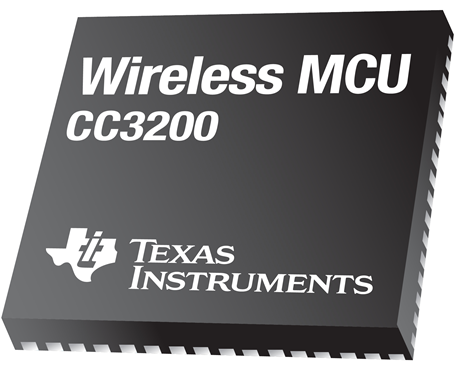 SPI Flow Chart
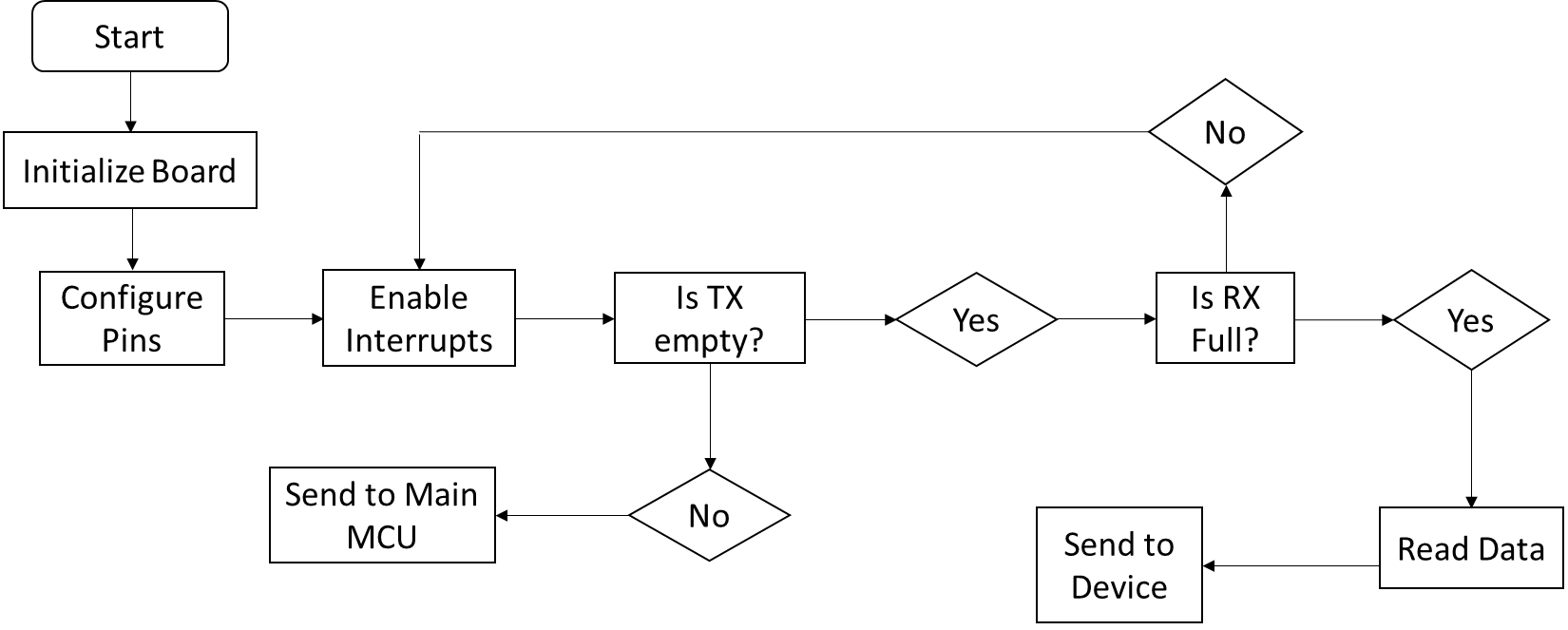 Software: Code Composer Studio
Familiarity with CCS
Compatibility with Texas Instrument products.
C/C++ compiler and debugging applications.
Many resources and references for troubleshooting.
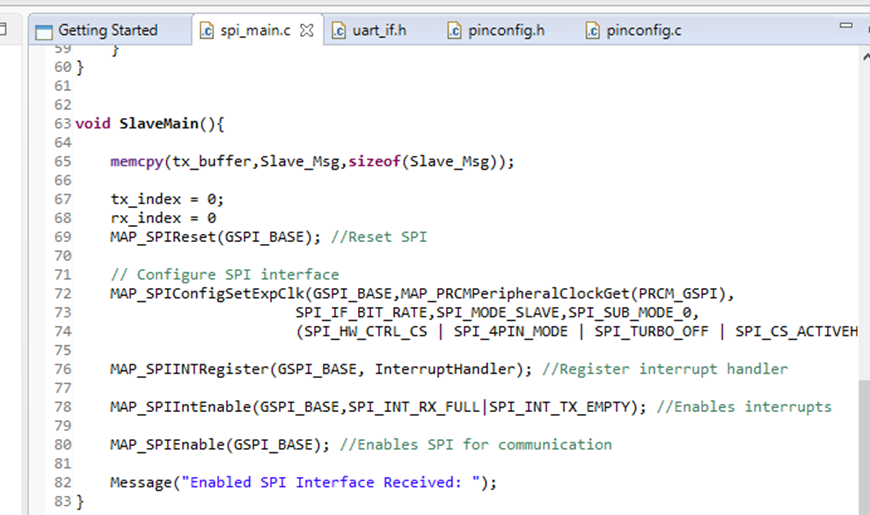 TCP Flow Chart: Server
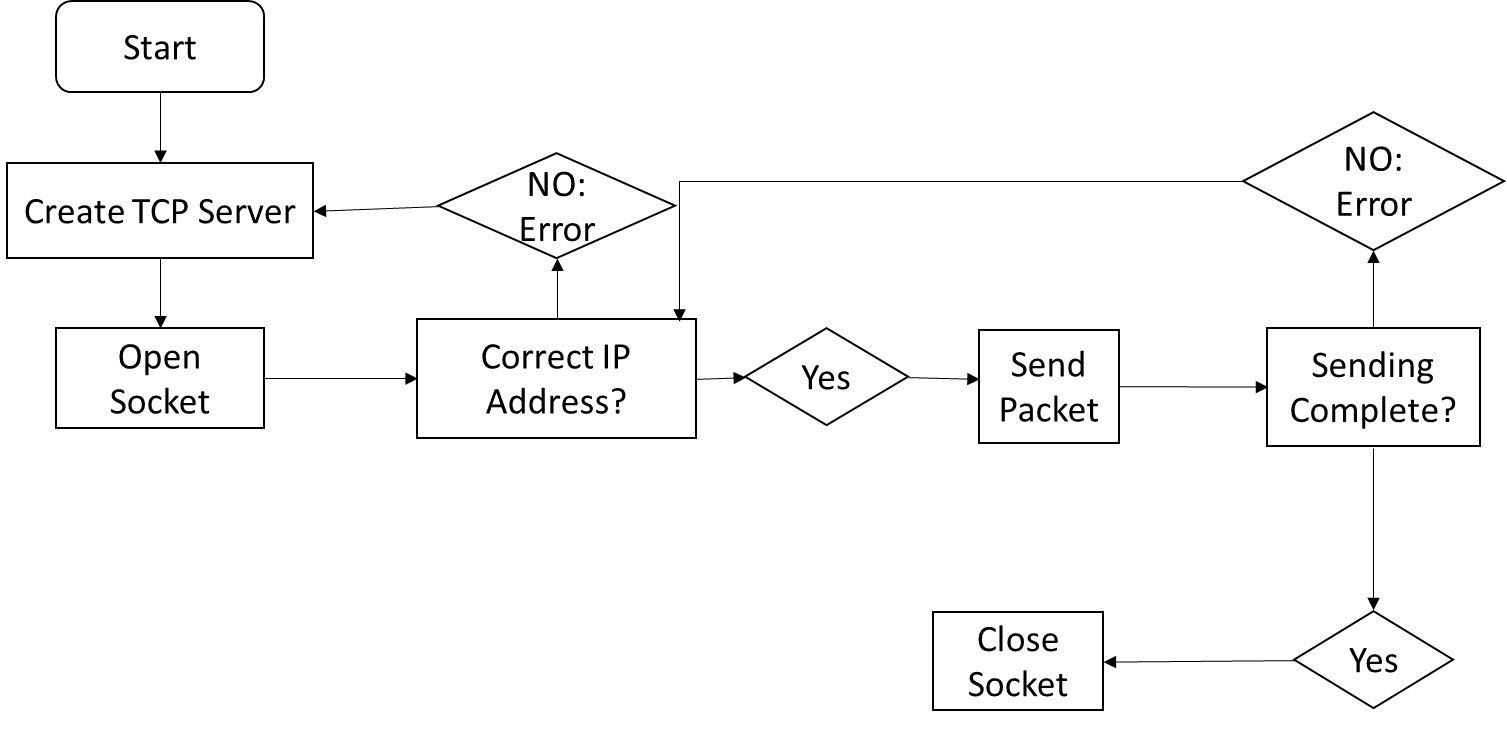 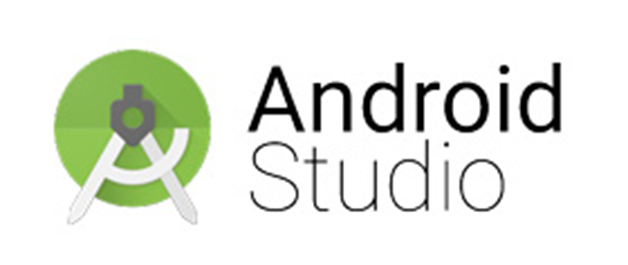 A popular IDE for developing applications on Android devices.
Features include:
Debugging
Android Phone Emulator
Connectivity with real devices through USB
XML files for layout design
Programming language is Java.
Because of its wide use, there are many resources available.
Main Features of Application
Sign page that is accessible for only UCF students/faculty.
Database to store NID and password information.
Second screen that displays the state of charge. 
Connection using TCP to the wireless MCU.
Sign-in Page
Simple NID and password sign in familiar to all UCF students/faculty.
On button click, code will compare input to database and respond according to that input.
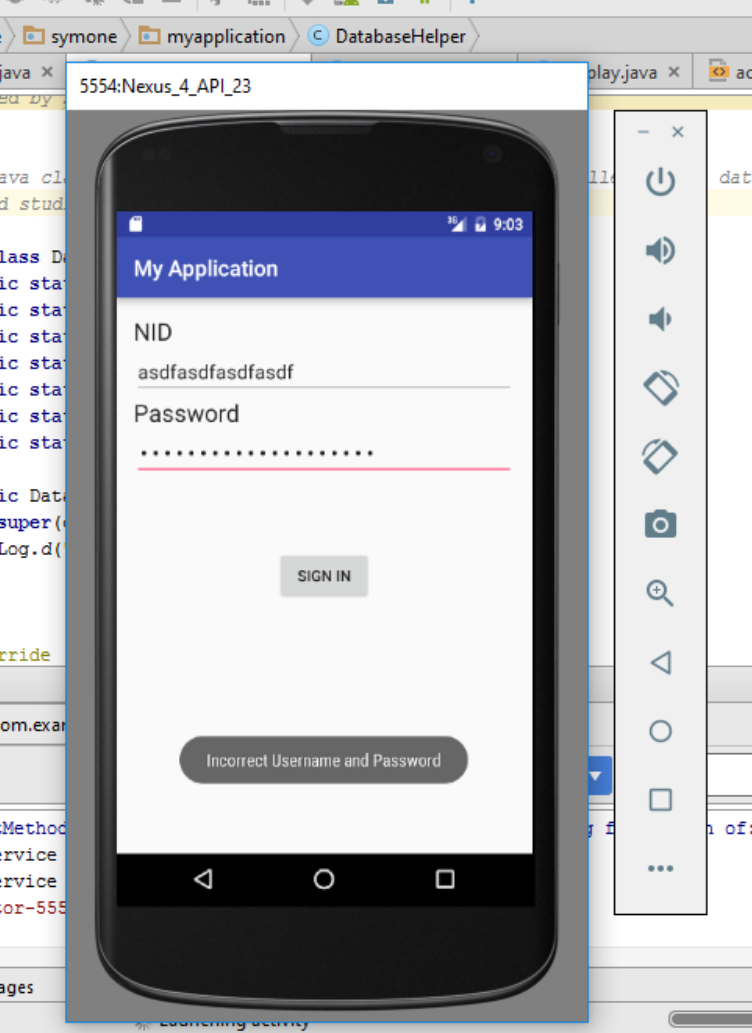 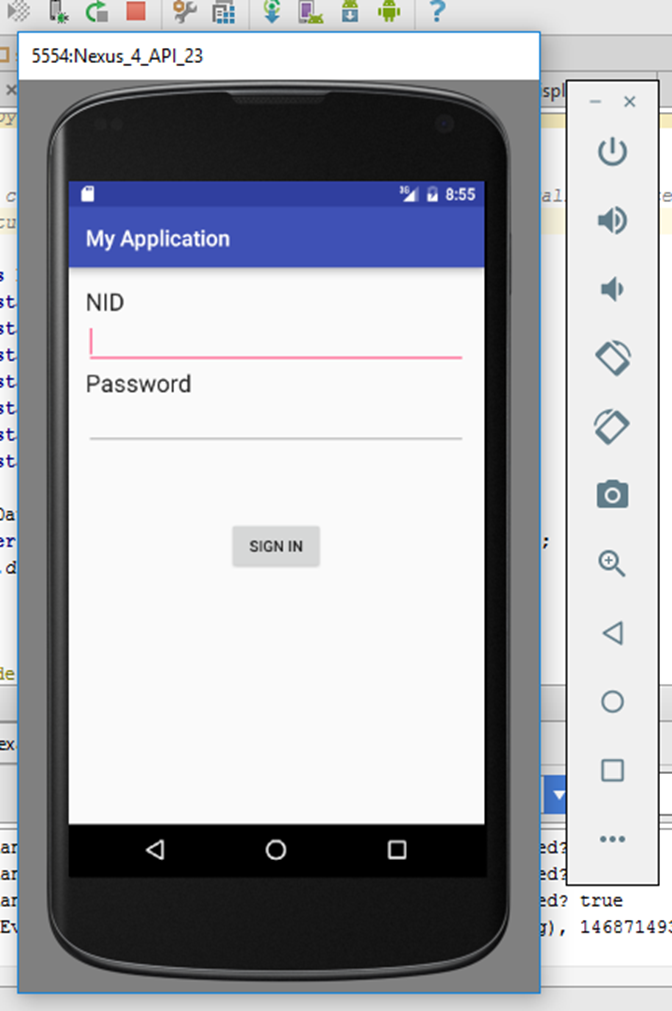 Database
For prototyping purposes, a database was created in Android Studio.
NID is set as a unique constraint; new entries are entered based on this. No one with the same NID can be in place.
SQLite Open Helper: A helper class that connects to the Firefox plugin, SQLite Manager.
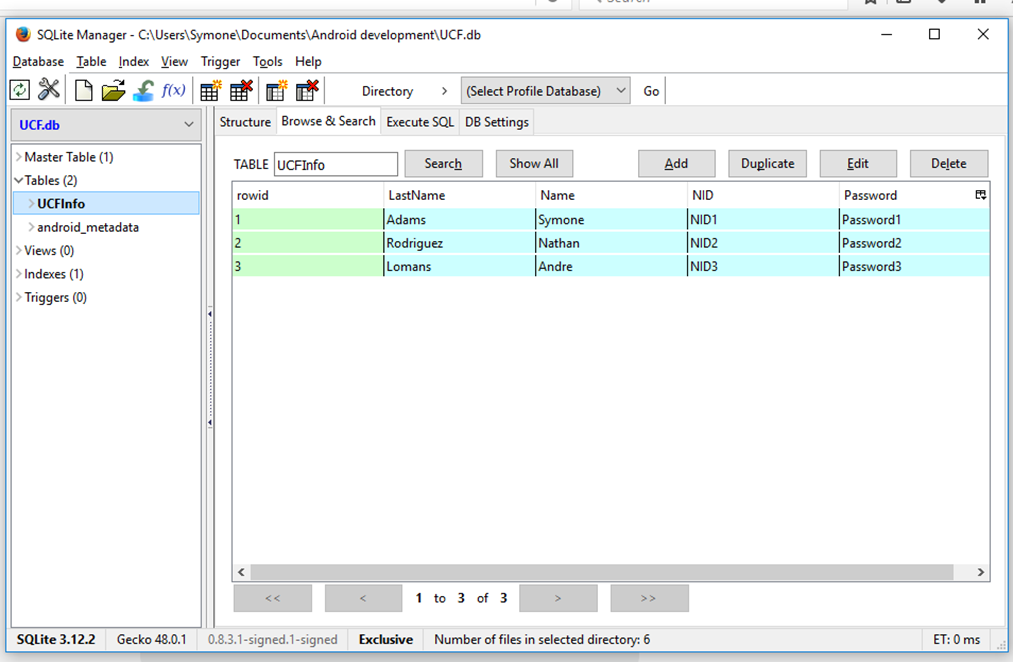 Second Screen
When NID and password are correct
On the connect button click, phone will connect to wireless MCU server to receive information. 
Information is displayed as percentage on progress bar.
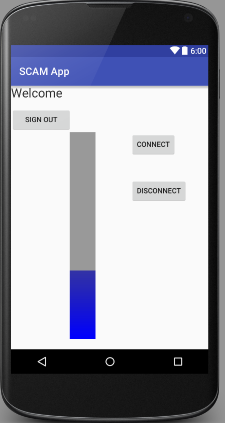 Android Code Flow Chart
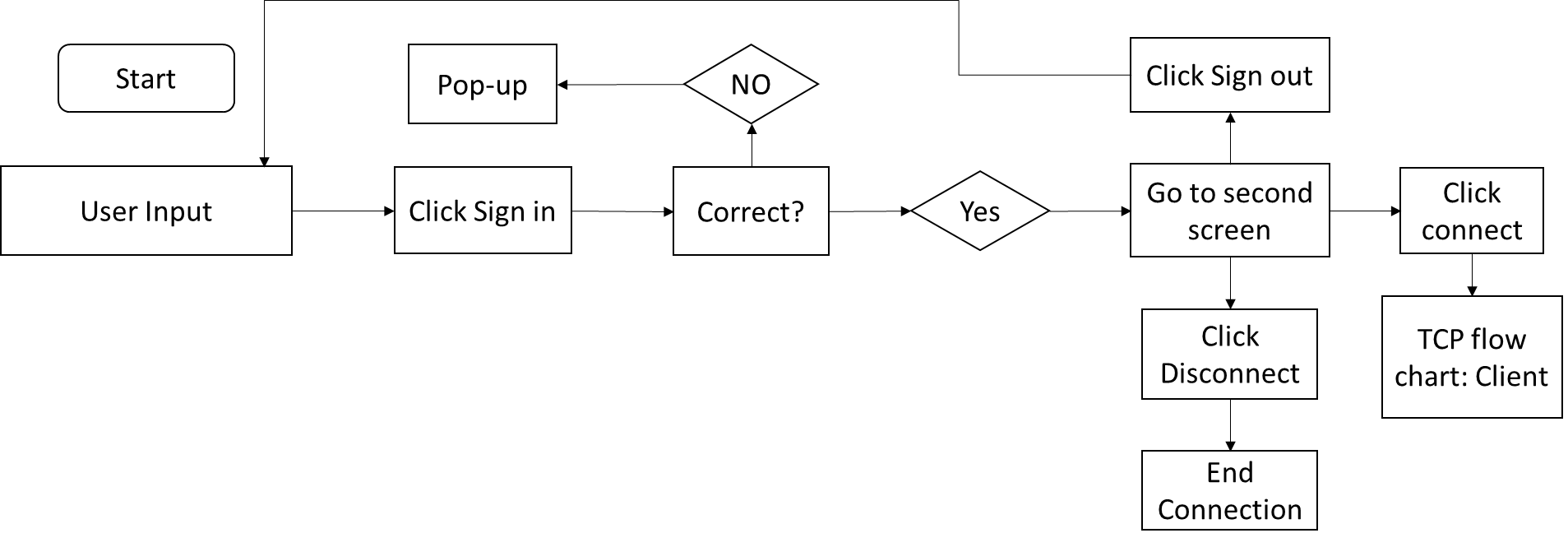 TCP Flow Chart: Client
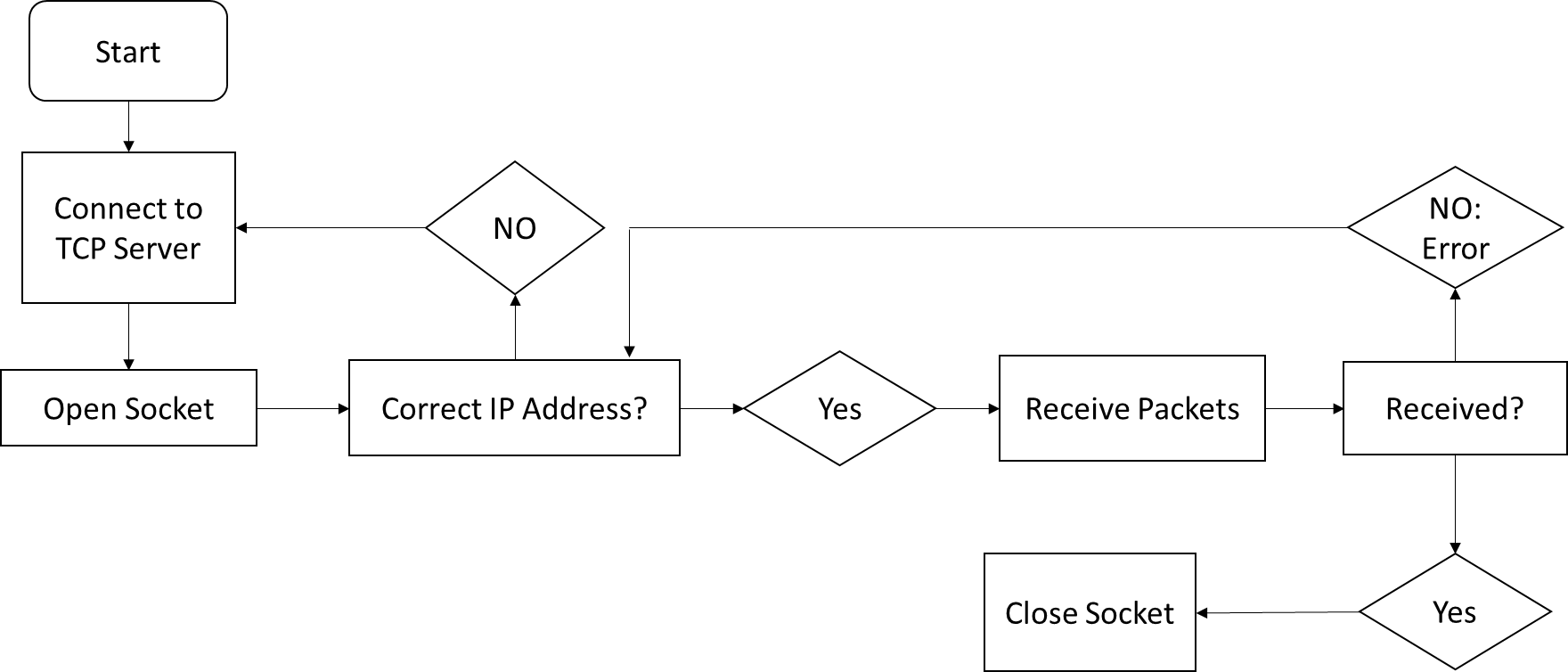 User Interface
Magstripe
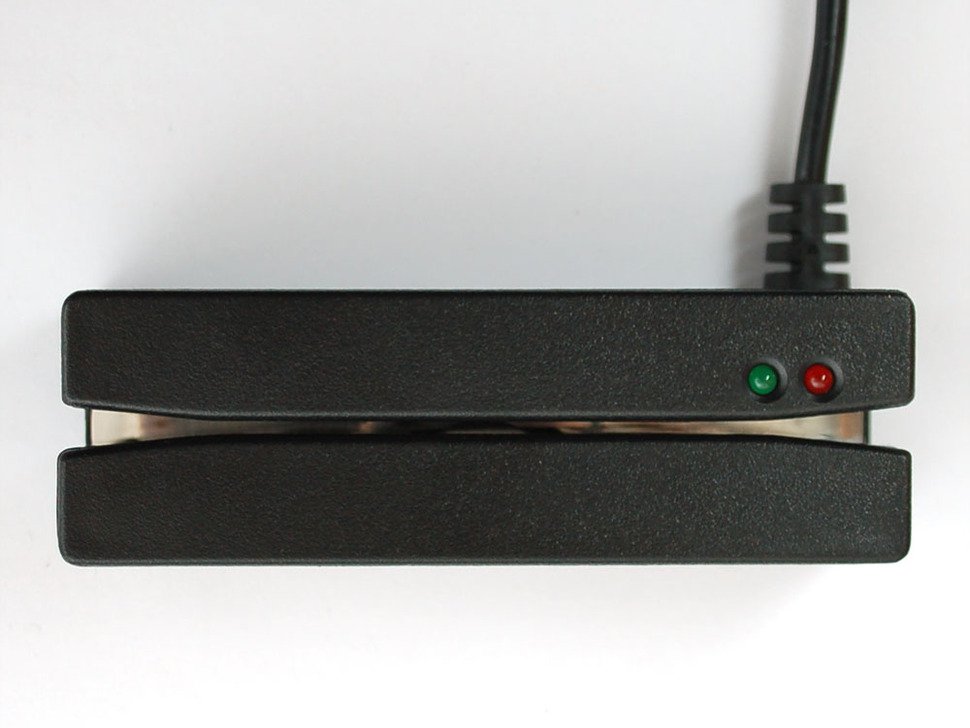 Magstripe Reader Ps/2 Interface
Interfaces directly to MSP430 via Ps/2 wired connector
Provides first line of two verify security system capable of reading 3 tracks.  Utilizing 2 track for S.C.A.M
Notes
Chosen for being microcontroller-friendly
Cheap relative to Stripe readers ($59.95)
PS/2 cable allows us to use MSP430 without fabricating USB port most Readers in this price range we're USB operated
Uses a single connector for power and data and two data pins 
Bi-directional and outputs data stream in the right order regardless of orientation
Does not write to cards.  Operation not needed for S.C.A.M
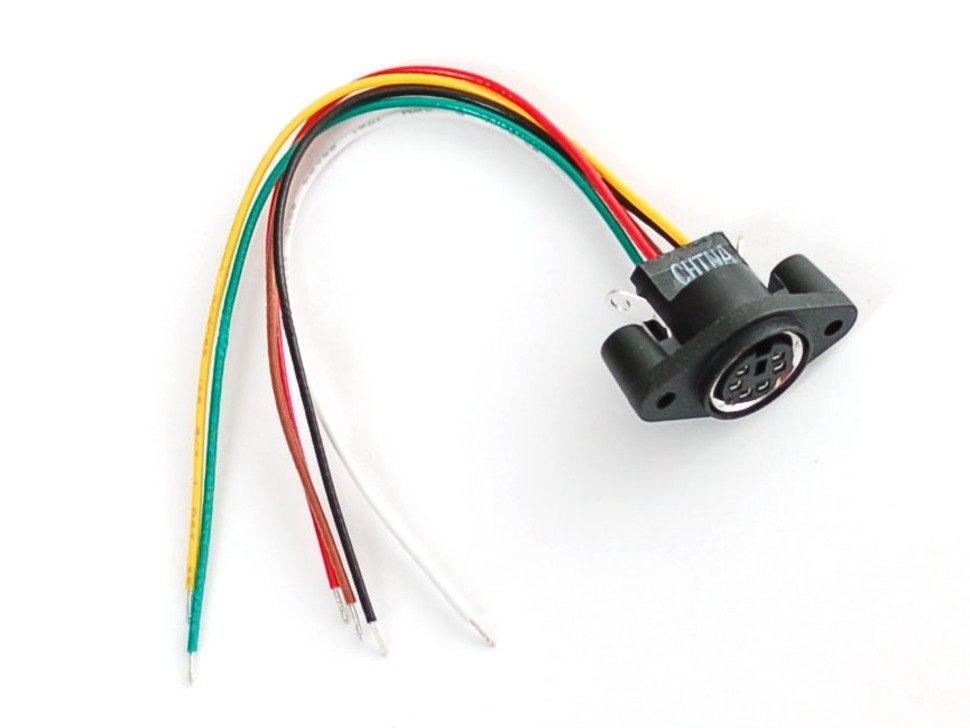 PS/2 Wired Connector
PS/2 Wired Connector
PS/2 Wired Connector
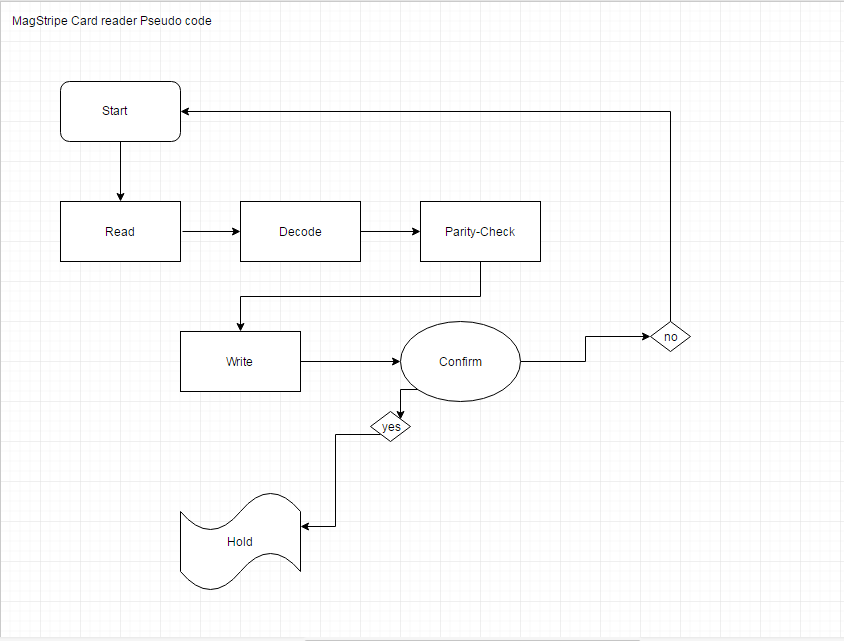 Keypad Switch Circuit
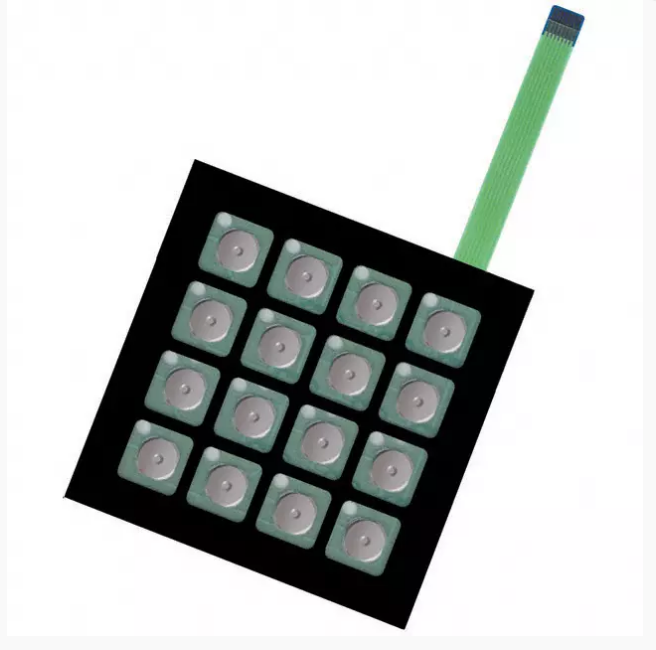 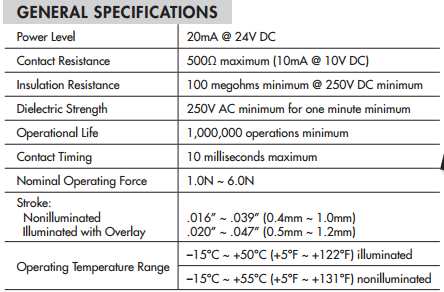 Requirements
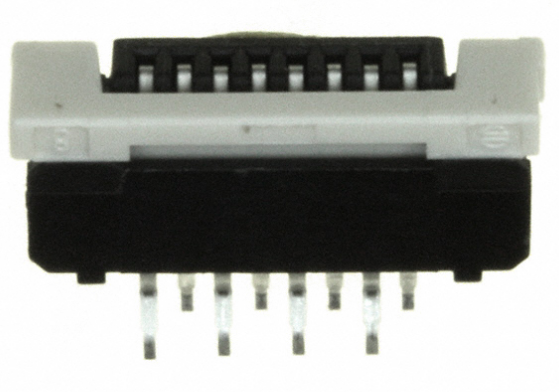 FCI Part No. SLW8S-5C7LF
8-Pin connection
24V
Power Management
Power Management
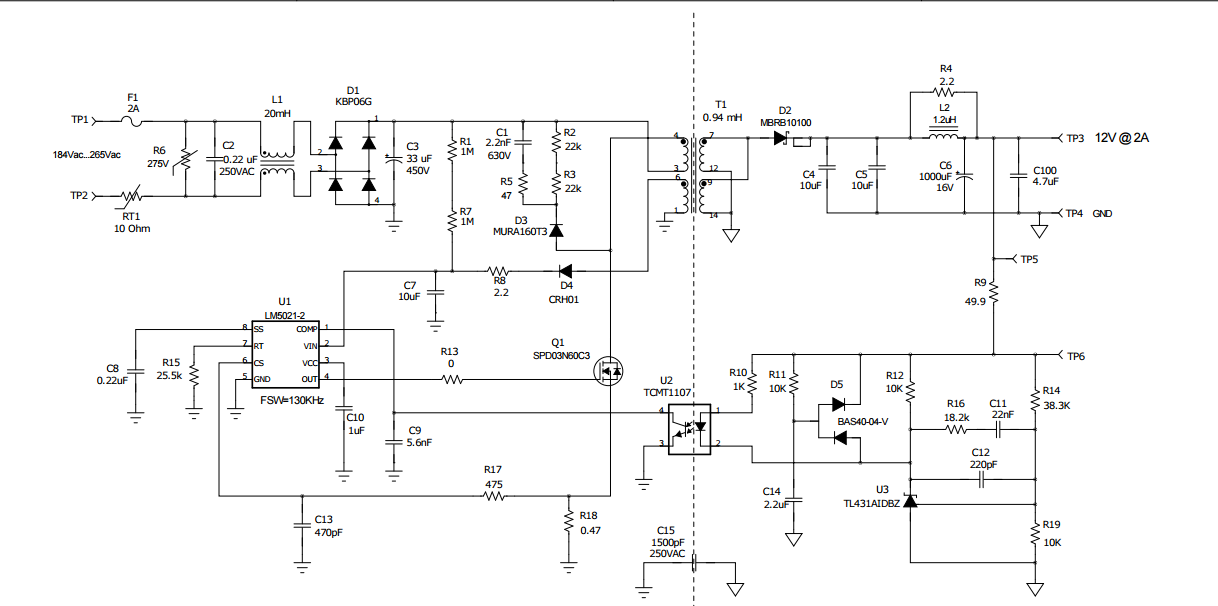 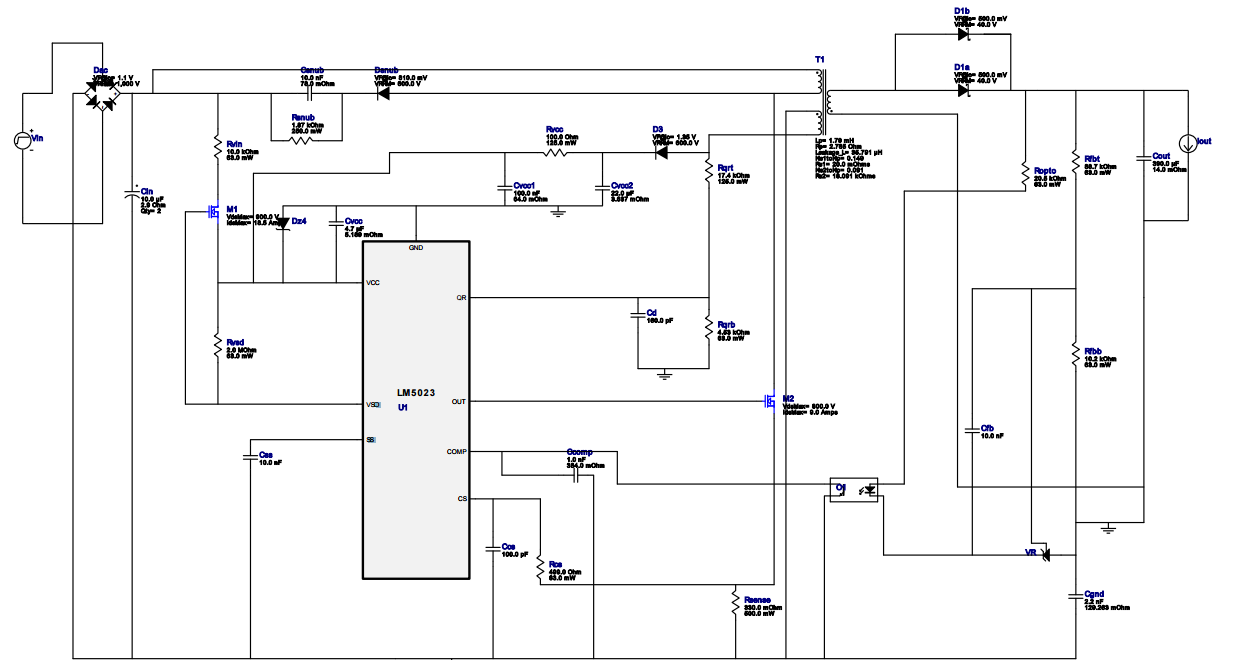 PWM
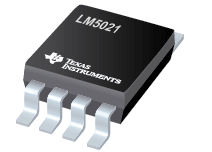 Budget
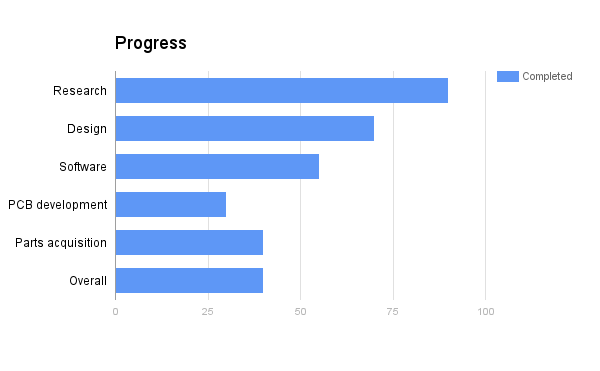 Challenges
Input power
Level of  charging
110-120 vs 208-240
Software implementation
Part aquisition
RF design
Not standardized
Japan vs Usa
Work Distribution
Questions?